HABEN
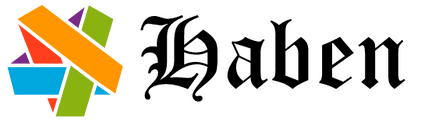 Haben - turėti
Singular (Sg)
ich habe
du hast
er
sie hat
es
Plural (Pl)
wir haben
ihr habt
sie haben
Sie haben
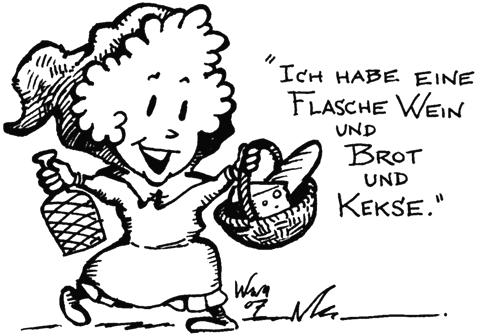 Haben + Akkusativ (galininko linksnis)
Nominativ   -   Akkusativ
DER Hund        DEN/EINEN Hund
DIE Kuh            DIE/EINE Kuh
DAS Pferd        DAS/EIN Pferd
*************
DIE Tiere           DIE/--- Tiere
Ich habe EINEN Hund.
Ich habe EINE Kuh.
Ich habe EIN Pferd.

Ich habe Tiere.
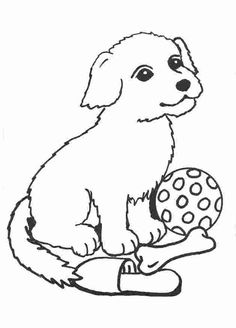